שבת-מלאכת גוזז
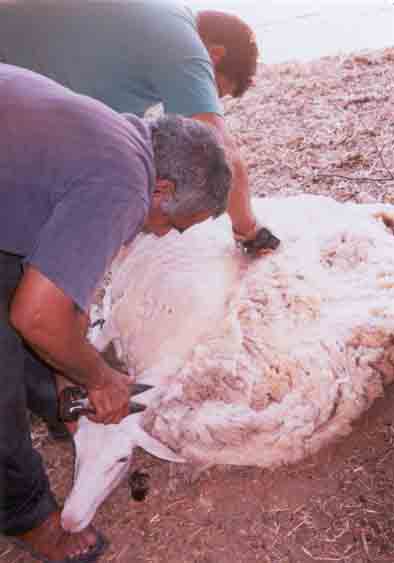 מגיש :יאיר ינאי
מתוך "מצגות תלמידים" - אתר חמדת ימים
המלאכה במשכן
לצורך הקמת המשכן היו גוזזים צמר כבשים, כדי לעשות מן הצמר חוטים ליריעות המשכן. וכן היו גוזזים את השער מעורות התחשים, כדי שיהיו  העורות חלקים וראויים להיות יריעות למשכן.
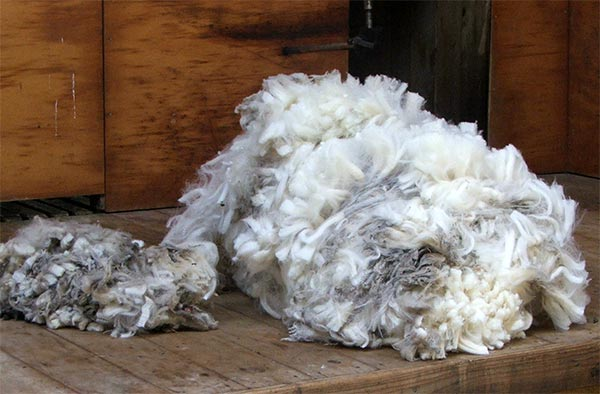 הגדרת המלאכה
מלאכת גוזז היא מלאכה המנתקת דברים הגדלים על הגוף.  
הגזיזה מחולקת לשני סוגים:
גזיזה הנעשית לצורך הדבר שמנתקים מהגוף.
גזיזה הנעשית לצורך יפוי העור.
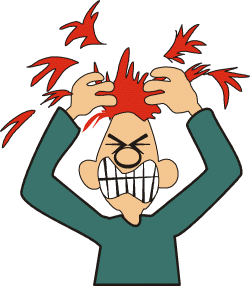 סירוק שערות
אסור לסרק שערות בשבת במסרק שתולש שערות משום שבעת הסירוק נתלשות שערות.
ישנם שני פתרונות לסירוק שערות בשבת:
מותר להפריד בידיו את השערות זו מזו בזהירות.
מותר לסדר שערו מעט במברשת שאין שערותיה קשות, באופן שאין השערות נתלשות וטוב שיעשה זאת במברשת מיוחדת דווקא לשבת, ולא במסרק  או במברשת העשויים לשימוש בימות החול.
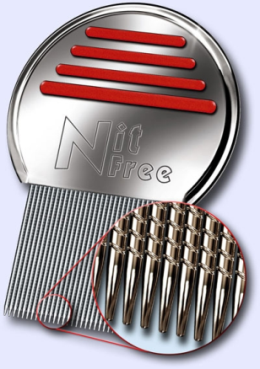 הלכה מעשית לסירוק שערות
כשמשתמש  בסיכת ראש, יבדוק ביום חול 
    שאינה תולשת שערות. 
(על פי "דרך התורה הלכות שבת" - פסקי הרב מרדכי אליהו זצ"ל פרק כא סעיף א)
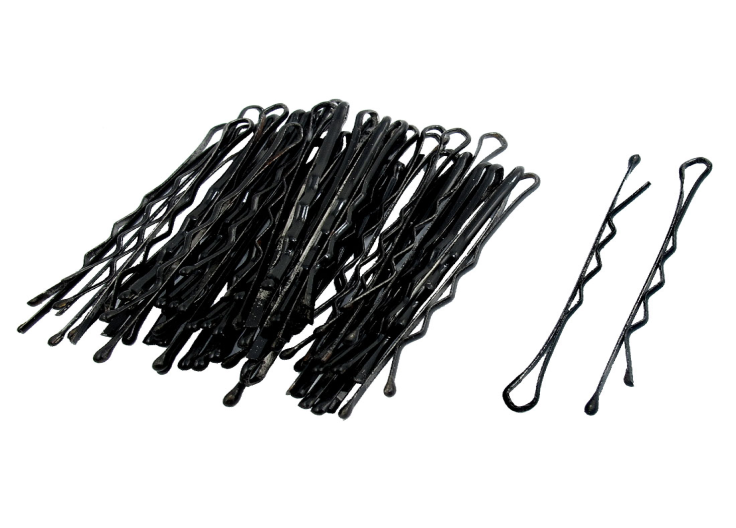 גזיזת ציפורניים ועור
אסור לגזור את הציפורניים בשבת וביום טוב.
ציפורן שנחתכה רובה, אם היא גורמת צער - מותר לתלוש אותה ביד או בשיניים, הואיל ובמקום צער התירו חכמים להסירה בשינוי.
הלכות מעשיות
להיזהר שלא לתלוש שערות:
מפרווה טבעית
משטיח העשוי מעור טבעי שיש עליו שערות
קטן שיש בשערותיו כינים – נראה שאין לסרקו במסרק סמיך.
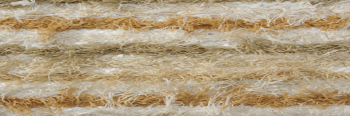 הלכות מעשיות - המשך
פלסטר הדבוק במקום שעיר בגוף -
טוב שלא להסירו שכן בעל כורחו יתָלשו שערות בשעת הסרתו, ואמנם, אם הוא מצטער בגלל הפלסטר, נראה שמותר להסירו (בגלל צירוף של מספר סיבות -  כיון שתלישת השערות היא כלאחר יד, באופן של קלקול, ופסיק רישא דלא ניחא ליה).
אולם מותר לשפוך עליו חומר רפואי שממיס את הדבק, כמו בנזין רפואי (אם הוא מוכן לכך מאתמול, ועל כן אינו מוקצה), ולהסיר את הפלסטר בדרך זו.
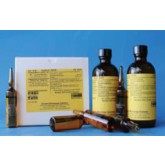 בנזין רפואי
מקורות
פניני הלכה
אורחות שבת
שמירת שבת כהלכתה
חמדת ימים
מתוך "מצגות תלמידים" - אתר חמדת ימים